真生会館 学び合いの会 分科会教皇フランシスコの思想 新カテケーシス：この地上世界を癒すために
3. 困窮者優先選択の原理とthe virtue of charity        ：p.p.2－5      原英文　　4. goodsの万人使用の原理とthe virtue of hope　　 ：p.p.6－9   　原英文
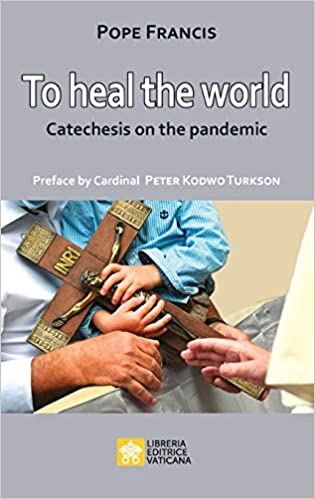 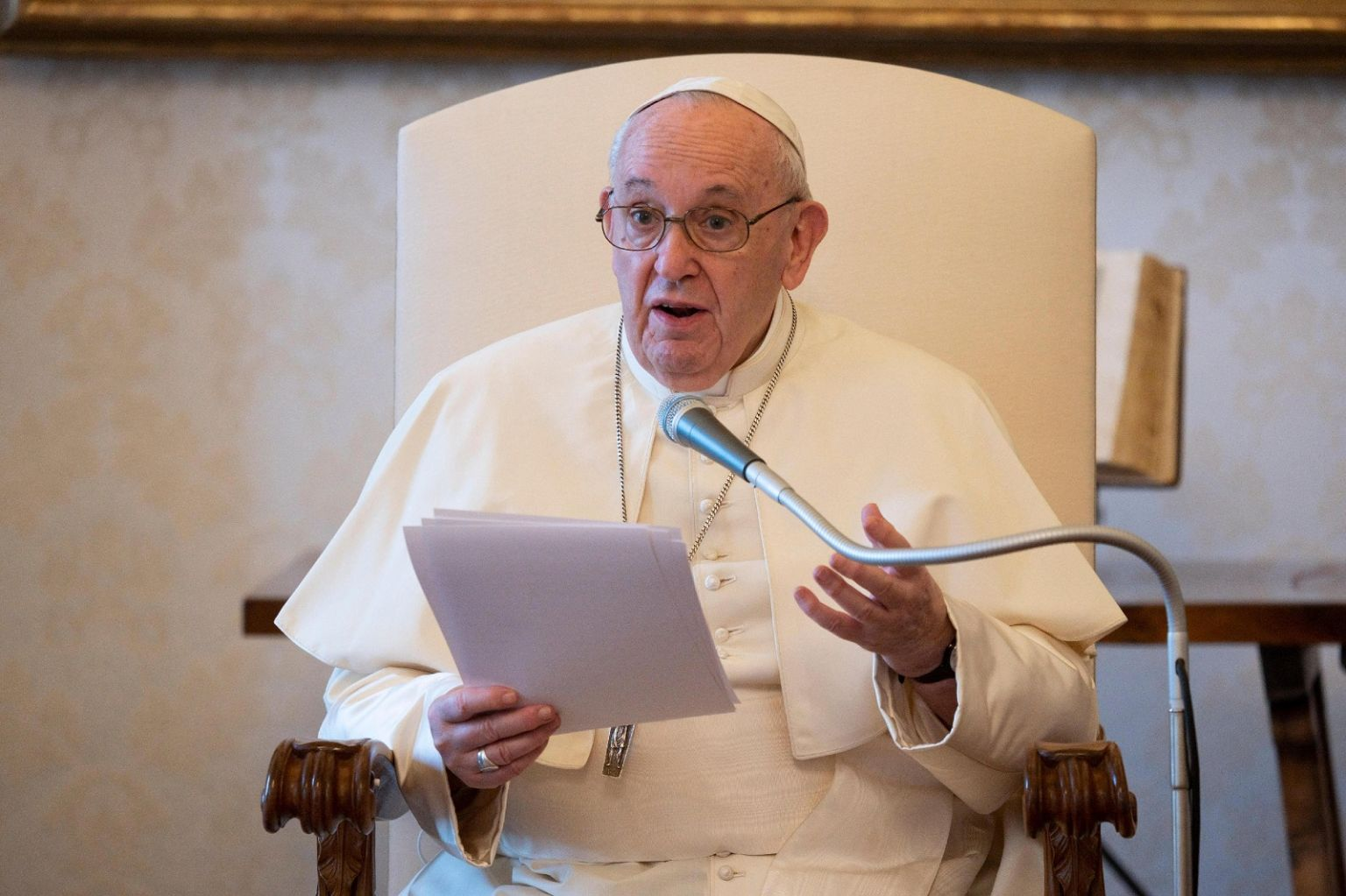 Introduction
Faith and human dignity
The preferential option for the poor and the virtue of charity
The universal destination of  goods  and the virtue of hope
Solidarity and the virtue of faith
Love and the common good
Care of the common home and contemplative dimension
Subsidiarity and virtue of hope
Preparing the future together with Jesus who saves and heals
2021.05.15＠真生会館
半訳：齋藤旬
2021.05.04 rev.4
1
困窮者優先選択の原理The preferential option for the poor
3. The preferential option for the poor and the virtue of charity
Dear brothers and sisters, good day!
The pandemic has exposed the plight of the poor and the great inequality that reigns in the world.  And the virus, while it does not distinguish between people, has found, in its devastating path, great inequalities and discrimination. And it has exacerbated them!
The response to the pandemic is therefore dual.  On the one hand, it is essential to find a cure for this small but terrible virus, which has brought the whole world to its knees.  On the other, we must also cure a larger virus, that of social injustice, inequality of opportunity, marginalisation, and the lack of protection for the weakest.   In this dual response for healing there is a choice that, according to the Gospel, cannot be lacking: the preferential option for the poor (see Evangelii gaudium [EG], 195).  And this is not a political option; nor is it an ideological option, a party option… no.   The preferential option for the poor is at the centre of the Gospel.   And the first to do this was Jesus; we heard this in the reading from the Letter to the Corinthians which was read at the beginning.   Since He was rich, He made Himself poor to enrich us.   He made Himself one of us and for this reason, at the centre of the Gospel, there is this option, at the centre of Jesus’ proclamation.
3. 困窮者優先選択の原理とthe virtue of charity　（2020年8月19日）
親愛なる兄弟姉妹の皆さん、こんにちは！
今回のパンデミックは、この地上世界にはびこる著しい格差と、困窮者の苦境とを、浮き彫りにしました。則ちこのウイルスは、打撃する相手は選り好みしない一方で、破壊する街路に見つけた様々に深刻な格差と差別については、それをさらに悪化させ続けています！
ですから、このパンデミックへの対応には二つの側面が必要です。まず、全地上世界を震撼させたこの恐ろしい微小なウイルスの治療法を見いだすことが不可欠です。更に、より大きなウイルス、則ち、社会的不正義、機会の不平等、marginalization（貧しい人を社会の周縁に追いやること）、貧しい人への保護の欠如、これらについても治療をほどこさなければなりません。福音に従い、これら二つの治療にあたっては欠いてはならない一つの優先選択があります。それは、困窮者優先選択です（『福音の喜び』195）。この選択は、政治的でも、イデオロギー的でも、党派的でもありません。そんなことはありません。困窮者優先選択は、福音の中心にあります。則ち、先ほど読まれたコリント人への手紙に記されているように、最初にこの選択をしたのはイエス自身です。イエスは豊かであったのに、私達を豊かにするために自分を貧しくし、私達の一人となりました。ですから、福音の中心イエスの教えの中心に、この困窮者優先選択があるのです。
2
マタイ福音書25章 ｢最も小さい者の一人にしてくれたことは...｣
Christ Himself, Who is God, despoiled Himself, making Himself similar to men; and he chose not a life of privilege, but he chose  the condition of a servant (cf. Phil 2:6-7).  He annihilated Himself by making Himself a servant.  He was born into a humble family and worked as a craftsman.  At the beginning of His preaching, He announced that in the Kingdom of God the poor are blessed (cf. Mt 5:3; Lk 6:20; EG, 197).  He stood among the sick, the poor, the excluded, showing them God's merciful love (cf. Catechism of the Catholic Church, 2444).  And many times He was judged an impure man because He went to the sick, to lepers… and this made people impure, according to the law of the age.   And He took risks to be near to the poor.
Therefore, Jesus’ followers recognise themselves by their closeness to the poor, the little ones, the sick and the imprisoned, the excluded and the forgotten, those without food and clothing (cf. Mt 25:31-36; CCC, 2443).   We can read that famous protocol by which we will all be judged, we will all be judged.   It is Matthew, chapter 25.   This is a key criterion of Christian authenticity (cf. Gal 2:10; EG, 195).   Some mistakenly think that this preferential love for the poor is a task for the few, but in reality it is the mission of the Church as a whole, as Saint John Paul II said. (cf. St. John Paul II, Sollicitudo rei socialis, 42).   “Each individual Christian and every community is called to be an instrument of God for the liberation and promotion of the poor society” (EG, 187).
Faith, hope and love necessarily push us towards this preference for those most in need, [1] which goes beyond necessary assistance (cf. EG, 198).  Indeed it implies walking together, letting ourselves be evangelised by them, who know the suffering Christ well, letting ourselves be “infected” by their experience of salvation, by their wisdom and by their creativity (see ibid).  Sharing with the poor means mutual enrichment. And, if there are unhealthy social structures that prevent them from dreaming of the future, we must work together to heal them, to change them (see ibid, 195).   And we are led to this by the love of Christ, Who loved us to the extreme (see Jn 13:1), and reaches the boundaries, the margins, the existential frontiers.  Bringing the peripheries to the centre means focusing our life on Christ, Who “made Himself poor” for us, to enrich us “by His poverty” (2 Cor 8:9),[2] as we have heard.
神であるキリストが自らを貶（おとし）めて人間と同じ者になり、権力者ではなくしもべの身分を選びました(フィリピ2・6－7)。自らを無にしてしもべになり貧しい家に生まれて職人として働きました。そしてイエスは最初の説教において、貧しい人は神の国において幸いであると説いています(マタイ5･3、ルカ6･20、EG197)。イエスは病者、困窮者、被疎外者の側に立ち、彼らに神のmisericordiaの愛を示しました(カトリック教会のカテキズム』2444)。イエスは、幾度となく汚れた者とみなされました。なぜなら、当時のユダヤ宗教法では汚れた者とされていた病者やハンセン病患者を訪問介護したからです。それでもイエスは敢えて貧しい人に寄り添い続けました。
ですから私達は、困窮者、小さくされた人、病者、被拘留者、被疎外者、見捨てられた人、食べ物も衣服もない人、これらの人達に寄り添うことで、自己をイエスに従う者だと認識します(マタイ25・31－36、『カトリック教会のカテキズム』2443)。私達皆が最後の審判で裁かれる際の手順が聖書には書いてあります。則ちマタイ福音書25章｢最も小さい者の一人にしてくれたことは...｣。ここにChristian authenticity (ガラテヤ2･10、EG195）に関し鍵となる基準が書いてあります。この様な困窮者優先の愛の原理は一部の富裕層に課された務めだと誤解している人もいます。しかしこれはrealityにおけるthe Church全体の使命であると聖ヨハネ・パウロ二世は記しています(回勅『真の開発とは』42)。「キリスト者一人一人と全ての共同体は、神のinstrumentとなって困窮者社会を解放しpromoteする召命をうけています。」(EG187）
faith, hope and loveは、最も困窮している者達を優先するよう私達を駆り立てます（1）。必要とされる支援以上のことへと私達を駆り立てます(EG198)。則ち、キリストの苦しみをよく知る彼らと一緒に歩み、彼らによって自分達を福音化し、彼らが経験した救済、彼らが持つ知恵と創造性を自分達に「感染させる」ことを意味します（同上）。貧しい人達と分かち合うことは、互いを豊かにし合うことです。病んだ社会構造が貧しい人の未来への夢を阻んでいるのなら、その社会構造を治療し、変えるために力を合わせなければなりません(同195)。この上なく私達を愛したキリスト(ヨハネ13･1)が示す愛、則ち、周辺地、境界地、地上世界の開拓最前線に達するキリストの愛、これにより私達はそうするよう導かれています。周縁を中心にもってくる。これは、先ほど朗読されたように、私達の生き方の焦点を、私達のために「自らを貧しくし」「主の貧しさ」(二コリント8･9)によって私達を豊かにするキリストに、合わせることを意味します（2）。
3
今、私達は、今までとは違うsomethingを築き上げる機会を手にしています。例えば、困窮者を支援するのでなく、困窮者自身による高次統合発展経済に、成長養分を与えることができるはずです。
We are all worried about the social consequences of the pandemic. All of us. Many people want to return to normality and resume economic activities. Certainly, but this “normality” should not include social injustices and the degradation of the environment. The pandemic is a crisis, and we do not emerge from a crisis the same as before: either we come out of it better, or we come out of it worse. We must come out of it better, to counter social injustice and environmental damage. Today we have an opportunity to build something different. For example, we can nurture an economy of the integral development of the poor, and not of providing assistance. By this I do not wish to condemn assistance: aid is important. I am thinking of the voluntary sector, which is one of the best structures of the Italian Church. Yes, aid does this, but we must go beyond this, to resolve the problems that lead us to provide aid. An economy that does not resort to remedies that in fact poison society, such as profits not linked to the creation of dignified jobs (see EG, 204). This type of profit is dissociated from the real economy, that which should bring benefits to the common people (see Encyclical Laudato si’ [LS], 109), and in addition is at times indifferent to the damage inflicted to our common home. The preferential option for the poor, this ethical-social need that comes from God’s love (cf.  LS, 158), inspires us to conceive of and design an economy where people, and especially the poorest, are at the centre.  And it also encourages us to plan the treatment of viruses by prioritising those who are most in need. It would be sad if, for the vaccine for Covid-19, priority were to be given to the richest!  It would be sad if this vaccine were to become the property of this nation or another, rather than universal and for all.  And what a scandal it would be if all the economic assistance we are observing - most of it with public money - were to focus on rescuing those industries that do not contribute to the inclusion of the excluded, the promotion of the least, the common good or the care of creation (ibid.).  There are criteria for choosing which industries should be helped: those which contribute to the inclusion of the excluded, to the promotion of the last, to the common good and the care of creation. Four criteria.
私達だれもが今回のパンデミックがどの様な社会的帰結を招くのか心配しています。私達だれもがです。そして多くの人が、経済活動を再開しnormality（通常状態）に戻りたいと思っています。その気持ちは分かります。しかし戻る先の“normality”に、現在進行中の環境破壊と諸々の社会不正義が含まれてはなりません。今回のパンデミックは一つの危機です。一つの危機を脱するとき私達は以前と同じ状態に決して戻れません。以前より良い状態で脱するか、より悪い状態で脱するかのどちらかです。ですから私達は、現在進行中の環境破壊と諸々の社会不正義に対抗できる、より良い状態でこの危機を脱しなければなりません。今私達は、今までとは違うsomethingを築き上げる機会を手にしています。例えば、困窮者を支援するのでなく、困窮者自身による高次統合発展経済 (an economy of the integral development)に成長養分を与えることができるはずです。誤解しないで下さい。支援を否定しているのではありません。支援はとても大切です。ここで想定しているのは、例えばthe Italian Churchの最も素晴らしい社会構造の一つであるボランティア経済セクターです。確かに、緊急援助でも支援はできます。しかし今、支援以上のことが必要なのです。則ちこの緊急援助を必要とする事態を招いた諸問題を解決するために、その根本に踏み込む必要があるのです。本来の経済は、実際は社会の毒となってしまう薬、例えば、人間の尊厳に基づく雇用の創出に結びつかないprofits、この毒薬に頼ることはありません(EG204)。こうしたprofitsは、万人にbenefitsをもたらすthe real economyから逸脱しており(LS109)、私達の共通の家（訳補：地球）が受けるダメージにも往々にして無関心です。困窮者優先選択の原理は、神の愛から生ずるethical-social needです(LS158)。従って、peopleの中の特に最困窮者を中心に据える本来の経済をconceive(概念捕捉)し制度設計するよう、この原理は私達をinspireします。また最困窮者を優先してウィルス治療する計画に向かうよう私達を促します。もしもcovid-19のワクチンが富裕層に優先的に与えられることになるとしたらとても嘆かわしいことです! このワクチンが分け隔てなく全ての人のものではなく特定の国々のものとなるとしたらとても悲しいことです。私達が見守る経済支援 --- その大半がpublic moneyでまかなわれます --- が、事態の根本的好転に何ら貢献しないものに集中するとしたらそれはscandalです(同参照)。rescueされるindustriesに選ばれるのは、疎外された人を社会に迎え入れ、最も小さくされた人を力づけ、共通善あるいはcreation保護を推進する、これらに何か貢献するものであるべきです。則ち、被疎外者の包摂、最も小さくされた人のpromotion、共通善、creation保護、この四つがrescueすべきindustriesを選ぶ基準です。
4
hopeに錨（いかり）を固定しfaithに基礎を置いた、行動を伴うloveのわざから始めるなら、より健全な地上世界が実現可能となります。しかしそう行動しないならば...。
If the virus were to intensify again in a world that is unjust to the poor and vulnerable, then we must change this world.  Following the example of Jesus, the doctor of integral divine love, that is, of physical, social and spiritual healing (cf. Jn 5:6-9) - like the healing worked by Jesus - we must act now, to heal the epidemics caused by small, invisible viruses, and to heal those caused by the great and visible social injustices.  I propose that this be done by starting from the love of God, placing the peripheries at the centre and the last in first place.  Do not forget that protocol by which we will be judged, Matthew, chapter 25.  Let us put it into practice in this recovery from the epidemic.  And starting from this tangible love - as the Gospel says, there - anchored in hope and founded in faith, a healthier world will be possible.   Otherwise, we will come out of the crisis worse.  May the Lord help us, and give us the strength to come out of it better, responding to the needs of today’s world.   Thank you.

[1] See Congregation for the Doctrine of the Faith, Instruction on some aspects of “Liberation Theology”, (1984), chap. V.
[2] Benedict XVI, Address at the Inaugural Session of the Fifth General Conference of the Bishops of Latin America and the Caribbean (13 May 2007).
地上世界が貧しい人や弱い立場にある人にとってunjust（不当）であるために、今回の様なウｨルスが幾度となく猛威を振るうのならば、当然、この地上世界そのものを根本的に変えなければなりません。身体的、社会的、霊的な癒し(ヨハネ5・6－9)をもたらす、integral (高次統合的)な神の愛の医師であるイエスの模範に従い、私達は今こそ行動しなければなりません。イエスの癒しのわざに倣いつつ、この目に見えない小さなウｨルスによる感染症を治療し、目にみえる大きな社会不正義を解決しなければなりません。そうするにあたり、神の愛のもとに行動し始めること、則ち、周辺を中心にもってくること、最後尾の者を最初にもってくることを提案したいと思います。私達が最後の審判で裁かれる基準、マタイによる福音書の25章｢最も小さい者の一人にしてくれたことは...｣をどうか忘れないでください。この感染症の感染拡大から回復するために、こうしたことを実践していきましょう。福音が教える、hopeに錨（いかり）を固定しfaithに基礎を置いた、行動を伴うloveのわざから始めるなら、より健全な地上世界が実現可能となります。しかし、そう行動しないならば、より悪い状態でこの危機から脱することになってしまいます。祈りましょう。今日この地上世界がかかえる問題に立ち向かい、この危機からより良い状態で脱することができるよう、主が私達を力づけ助けてくださいますように。　　　　皆さんに感謝します。

教皇庁教理省｢解放の神学の諸要素に関する指針(1984年)｣5参照。
ベネディクト十六世「第5回ラテンアメリカ、カリブ海諸国司教会議総会開会のあいさつ（2007年5月13日）｣。
5
率直に言うべきです、現行経済は病んでいる、病んでしまったと。不平等な経済成長、人間の基本的価値観をかえりみない不平等な経済成長、これが病原だと。
4. The universal destination of goods and the virtue of hope
Dear brothers and sisters, good morning!
In the face of the pandemic and its social consequences, many risk losing hope.  In this time of uncertainty and anguish, I invite everyone to welcome the gift of hope that comes from Christ.  It is He who helps us navigate the tumultuous waters of sickness, death and injustice, which do not have the last word over our final destination.
The pandemic has exposed and aggravated social problems, above all that of inequality.  Some people can work from home, while this is impossible for many others. Certain children, notwithstanding the difficulties involved, can continue to receive an academic education, while this has been abruptly interrupted for many, many others.  Some powerful nations can issue money to deal with the crisis, while this would mean mortgaging the future for others.
These symptoms of inequality reveal a social illness; it is a virus that comes from a sick economy.  And we must say it simply: the economy is sick.  It has become ill.  It is the fruit of unequal economic growth — this is the illness: the fruit of unequal economic growth — that disregards fundamental human values. In today’s world, a few wealthy people possess more than all the rest of humanity.  I will repeat this so that it makes us think: a few wealthy people, a small group, possess more than all the rest of humanity.  This is pure statistics.  This is an injustice that cries out to heaven!  At the same time, this economic model is indifferent to the damage inflicted on our common home.  Care is not being taken of our common home.  We are close to exceeding many limits of our wonderful planet, with serious and irreversible consequences: from the loss of biodiversity and climate change to rising sea levels and the destruction of the tropical forests.  Social inequality and environmental degradation go together and have the same root (cf. Encyclical, Laudato Si’, 101): the sin of wanting to possess and wanting to dominate over one’s brothers and sisters, of wanting to possess and dominate nature and God himself.  But this is not the design for creation.
4. goodsの万人使用原理とthe virtue of hope (2020年8月26日）
親愛なる兄弟姉妹の皆さん、おはようございます。
今回のパンデミックとその社会的帰結を目の当たりにして、大勢の人が希望を失う恐れがあります。私は皆さんに、不安定で苦痛に満ちたこのときに、キリストからもたらされるhopeの賜物を受けるよう呼びかけたいと思います。病と死と不正義という荒波の中を乗り切れるよう私達を手伝って下さる方、それがキリストです。則ち、病と死と不正義は、私達の最終到達点を告げる最後通牒ではないのです。
今回のパンデミックは、社会問題、なかでも格差の問題を浮き彫りにし、さらに悪化させています。一部の人はwork from homeすることができますが、多くの人にとってそれは不可能なことです。一部の子供達は、困難な状況の中でも学校教育を受け続けることができますが、他の多くの子供達は、突然、学校教育を打ち切られています。力のある国々は危機に対応する資金を捻出できますが、そうでない国々にとって今回の危機は、未来を抵当に入れることを意味します。
こうした格差拡大の徴候は、社会が病に冒されていることを顕わにしています。病んだ経済がウィルスを撒き散らしています。率直に言うべきです、現行経済は病んでいる、病んでしまったと。不平等な経済成長、人間の基本的価値観をかえりみない不平等な経済成長、これが病原だと。今日、地上世界において、ほんの一握りの富裕層が、他の全ての人よりはるかに多い資産を所有しています。このことについて考えるために、もう一度繰り返します。ほんの一握りの少人数富裕層が、他の全ての人よりはるかに多い資産を所有しています。このことは純然たる統計値として表れています。これこそが、天に向けて叫び声をあげるべき不正義です。さらに、この経済モデルは、私達の共通の家である地球に及ぼすダメージに対して無関心です。私達の共通の家が大切にされていません。私達は、この素晴らしい惑星をその限界以上に酷使しようとしています。間もなく多くの点で限界を越えます。その結果は、生物多様性の喪失、気候変動、海面上昇、熱帯雨林の破壊など、深刻で取り返しのつかないものです。社会の不平等と環境の破壊は、同じ病根から発症し同時に進行します。（回勅『ラウダ―ト・シ』101参照）　同じ病根、それは、所有欲、兄弟姉妹への支配欲、自然と神とを思うがままに動かそうとする統治欲、こういった罪です。しかし、これらはcreationの設計目的に全く適ってません。
6
goodsの万人使用原理による私的所有権の劣後化は、社会行動における黄金律であり、倫理的社会的な秩序全体にとって第一原理である。
「初めに神は、地球とその産物とを人類の共同の管理にゆだね、人類がそれらをケアする……ようにはからわれました」（『カトリック教会のカテキズム』2402）。神は私達に、神の名のもとに地球を支配し（創世記１・28参照）、そこを耕し、守り、皆の園とするよう（創世記2・15参照）呼びかけました。「『耕す』は培（つちか）うこと、鋤（す）くこと、働きかけることを、『守る』は世話し、保護し、見守り、保存することを意味します」（『ラウダ―ト・シ』67）。しかしだからといって、地球に何をしてもよい全権を委任されたと、このことを解釈しないよう気をつけてください。むしろ、私達と自然との間には「互恵的応答責任という関係性」（同）が存在します。私達と自然との間には互恵的応答責任という関係性があるのです。則ち私達は、creationから受け取り、私達の方からも差し出します。「各共同体は、生存に必要なものなら何でも地球の恵みからもらうことができますが、地球を保護……する義務も有しています」（同）。双方向にかかわり合うのです。
地球はまさに「私達より前から存在し、私達に与えられたものです」（同）。地球は神から与えられた「全人類のためのものです」（『カトリック教会のカテキズム』2402）。ですから、その実りが一部の人にだけでなく、全ての人に行き渡るようにすることは、私達の責務です。この責務は、地球のgoods(財)と私達との関係において鍵となる要素です。第二バチカン公会議の教父たちが記している通りです。「それゆえ人間は富の使用に際して、自分がlegitimately (法律的に正当)に所有している富も単に自分のものとしてだけでなく、共同のもの、すなわち富が自分だけでなく他人にも役立ちうるという意味において共同のものであると考えなければならない」（『現代世界憲章』69）。実際、「ある財貨を所有するということはその所有者が神の摂理の管理者にされるということであり、当人はその実を結ばせ、手にしたbenefitsを他の人々と……分かち合うべきなのです」（『カトリック教会のカテキズム』2404）。私達はgoodsのmastersではなくadministratorsです。管理者なのです。「しかしこれは私のものです」。ええ、確かにあなたのものですが、自分本位に自分だけのために所有するのではなく、それを管理するのです。
私達の所有するものが共同体にvalueをもたらす、これを確実にするために「政治当局者は、所有権のlegitimate（法律的に正しい）な行使を、共通善のために規制する、権利を持ち義務を負っています」(同2406)(1)。また「goodsの万人使用原理による私的所有権の劣後化は(中略)、社会行動における黄金律であり、倫理的社会的な秩序全体にとって第一原理なのです」(『ラウダ―ト・シ』93)(2)。
“In the beginning God entrusted the earth and its resources to the common stewardship of mankind to take care of them” (Catechism of the Catholic Church, 2402).  God has called us to dominate the earth in his name (cf. Gen 1:28), tilling it and keeping it like a garden, everyone’s garden (cf. Gen 2:15). “‘Tilling’ refers to cultivating, ploughing or working, while ‘keeping’ means caring, protecting, overseeing and preserving” (LS, 67).  But be careful not to interpret this as a carte blanche to do whatever you want with the earth.  No. There exists a “relationship of mutual responsibility” (ibid.) between ourselves and nature.  A relationship of mutual responsibility between ourselves and nature.  We receive from creation and we give back in return. 　“Each community can take from the bounty of the earth whatever it needs for subsistence, but it also has the duty to protect the earth” (ibid.). It goes both ways.
In fact, the earth “was here before us and it has been given to us” (ibid.), it has been given by God “for the whole human race” (ccc, 2402).  And therefore it is our duty to make sure that its fruit reaches everyone, not just a few people.  And this is a key element of our relationship with earthly goods.  As the Fathers of the Second Vatican Council recalled, they said: “Man should regard the external things that he legitimately possesses not only as his own but also as common in the sense that they should be able to benefit not only him but also others” (Pastoral Constitution Gaudium et Spes, 69).  In fact, “the ownership of any property makes its holder a steward of Providence, with the task of making it fruitful and communicating its benefits to others” (CCC, 2404).  We are administrators of the goods, not masters. Administrators. “Yes, but the good is mine”: that is true, it is yours, but to administer it, not to possess it selfishly for yourself.
To ensure that what we possess brings value to the community, “political authority has the right and duty to regulate the legitimate exercise of the right to ownership for the sake of the common good” (ibid., 2406).[1] The “subordination of private property to the universal destination of goods, […] is a golden rule of social conduct and the first principle of the whole ethical and social order” (LS, 93).[2]
7
私有財産とお金はmissionを果たすための単なる手段です。しかし私達は、いともたやすくこの単なる手段を、個人あるいは集団の目的にしてしまいます。そして一端こうなると、人間の本質的な価値観が損なわれていきます。
Property and money are instruments that can serve mission. However, we easily transform them into ends, whether individual or collective.  And when this happens, essential human values are affected. The homo sapiens is deformed and becomes a species of homo œconomicus — in a detrimental sense — a species of man that is individualistic, calculating and domineering. We forget that, being created in the image and likeness of God, we are social, creative and solidary beings with an immense capacity to love.  We often forget this. In fact, from among all the species, we are the beings who are the most cooperative and we flourish in community, as is seen well in the experience of the saints.  There is a saying in Spanish that inspired me to write this phrase. It says: “Florecemos en racimo, como los santos”: we flourish in community, as is seen well in the experience of the saints.[3]
When the obsession to possess and dominate excludes millions of persons from having primary goods; when economic and technological inequality are such that the social fabric is torn; and when dependence on unlimited material progress threatens our common home, then we cannot stand by and watch. No, this is distressing. We cannot stand by and watch!  With our gaze fixed on Jesus (cf. Heb 12:2) and with the certainty that His love is operative through the community of His disciples, we must act all together, in the hope of generating something different and better.  Christian hope, rooted in God, is our anchor. It moves the will to share, strengthening our mission as disciples of Christ, who shared everything with us.
私有財産とお金はmissionを果たすための単なる手段です。しかし私達は、いともたやすくこの単なる手段を、個人あるいは集団の目的にしてしまいます。そして一端こうなると、人間の本質的な価値観が損なわれていきます。ホモサピエンスであることがが歪められて、ホモエコノミクス種 ― 本来のオイコノミー（家事、家政、家族の営み）からズレた意味で ― 則ち、個人主義で打算的な横暴者になってしまいます。私達は、神の像と似姿にかたどって造られ、愛するcapacityを広大無辺に持つ、社会的、創造的、連帯的なbeings（形而上生命体）であることを忘れてしまいます。往々にして私達はこのことを忘れています。しかし事実として、私達は、すべての生物種の中でもっとも協力することのできるbeings（形而上生命体）であり、共同体として繁栄しています。そのことは、聖人たちの経験に如実に表れています。これを表現するスペイン語の印象深いことわざがあります「Florecemos en racimo como los santos（私達は聖人達のように共同体の中で活躍する）｣(3)。
人間社会が所有欲と支配欲に取り憑かれ、何百万人ものpersonsが最低限必要なgoodsも得られなくなるとき、あるいは、経済格差と技術格差が拡大し社会の絆が引きちぎられるとき、あるいは、際限の無い物質依存の進歩が地球を破壊するとき、そのとき私達は、もはや何もしないで傍観していることはできません。それは余りにも悲惨なことです。じっと傍観していてはいけません。そのとき私達は、イエスを見つめるfaith（ヘブライ12・2参照）と、イエスのloveはその弟子達の共同体を通して働いているという確信とをもち、更に、これまでとは異なるより良いものを生み出すというhopeをもって、ともに協力して行動しているに違いありません。神に根差したキリスト者のhopeこそが、私達を揺るぎない者にする錨（いかり）です。ですからこのhopeが、キリストの弟子としての私達の使命感を強め、分かち合いの精神へと駆り立てるはずです。なぜなら、キリストこそ全てのものを私達と分かち合った方なのですから。
8
環境、creation（被造物）、私達の共通の家のケアを、増価感謝（appreciate）ではなく減価償却（depreciate）の対象としてしまう社会不正義そのものであるこの経済システムを、私達はこの危機の後も続けるつもりなのでしょうか？
原始キリスト教共同体は、このことがよく分かっていました。彼らも私達と同じように、困難な時代に生きていました。彼らが心も思いも一つにし、goods（財）を共有し、キリストから受けた豊かな恵みを証ししたこと（使徒言行4・32－35）を思い起こしましょう。確かに私達は危機のただ中にいます。このパンデミックにより私達全員が投げ込まれました。しかし一つの危機が過ぎた時、a personは以前と同じではなく、良くなるか、悪くなるかのどちらかであることを思い出しましょう。つまり私達の選択次第でことが決まります。環境、creation（被造物）、私達の共通の家のケアを、（訳補：増価感謝(appreciate)ではなく）減価償却 (depreciate)の対象としてしまう社会不正義そのものであるこの経済システムを、私達はこの危機の後も続けるつもりなのでしょうか？　このことについて熟考しましょう。そしてどうか、21世紀のキリスト教共同体が、creationのケアと社会正義 ― この二つは同根 ― というrealityを取り戻し、主の復活を証しすることができますようにと祈りましょう。the Creatorから与えられたgoodsをケアし、自分達の所有物を全ての人に行き渡るようcommonの場に供するならば、私達は、真のhopeを吹き込まれて、より健全で格差の無い地上世界を再び築くことができるでしょう。
結びとして、子供達について考えましょう。統計を調べてみてください。どれほど多くの子供達が、不当な富の分配と、先ほどお話しした経済システムのせいで、餓死していることでしょう。また同じ理由のせいで、どれほど多くの子供達が教育を受ける権利を奪われていることでしょう。祈りましょう。どうか私達が、食べ物も教育も十分に得られずに苦しむこの子供達の姿に突き動かされて、よりよい形でこの危機を脱しなければならないことをunderstandできますように。
『現代世界憲章』71、ヨハネパウロ二世回勅『真の開発とは』42、『新しい課題―教会と社会の百年を振り返って』40、48参照．
ヨハネパウロ二世回勅『働くことについて』19参照。
スペイン語でよく使われる表現。
The first Christian communities understood this. They lived difficult times, like us.  Aware that they formed one heart and one soul, they put all of their goods in common, bearing witness to Christ’s abundant grace in them (cf. Acts 4:32-35).  We are experiencing a crisis. The pandemic has put us all in crisis. But let us remember that after a crisis a person is not the same. We come out of it better, or we come out of it worse. This is our option. After the crisis, will we continue with this economic system of social injustice and depreciating care for the environment, for creation, for our common home? Let’s think about this. May the Christian communities of the 21st century recuperate this reality — care for creation and social justice: they go together —, thus bearing witness to the Lord’s Resurrection. If we take care of the goods that the Creator gives us, if we put what we possess in common in such a way that no one would be lacking, then we would truly inspire hope to regenerate a more healthy and equal world.
And in conclusion, let us think about the children. Read the statistics: how many children today are dying of hunger because of a non good distribution of riches, because of the economic system as I said above; and how many children today do not have the right to education for the same reason. May this image of children in want due to hunger and the lack of education help us understand that after this crisis we must come out of it better. Thank you.
[1] Cf. GS, 71; S. John Paul II, Encyclical Letter Sollicitudo rei socialis, 42; Encyclical Letter Centesimus Annus, 40,48).
[2] Cf. S. John Paul II, Encyclical Letter Laborem exercens, 19.
[3] “Florecemos en racimo, como los santos” (We bloom in clusters, like the saints): a popular expression in Spanish.
9